Alcohol related LivER disease audiT : ALERT-UK
A national audit of provision of inpatient care for patients with ArLD in the UK.  
2024

 alertaudituk@gmail.com
Background
Significant shortcomings in the quality of inpatient care
.
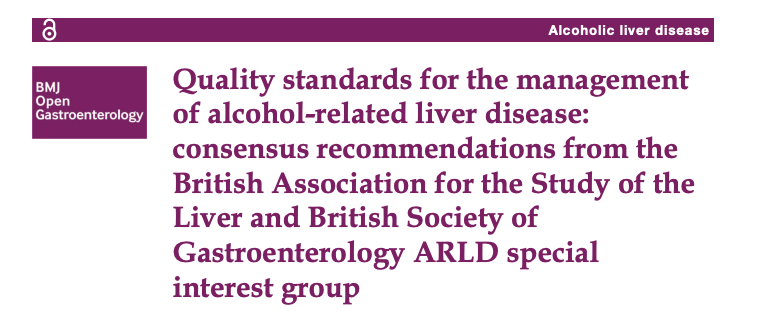 Allison M et al Deaths from alcohol-related liver disease in the UK: an escalating tragedy. Lancet. 2023;401(10375):418-20
NCEPOD. Remeasuring the Units An update on the organization of alcohol-related liver disease services. 2022
Parker R, Allison M, Anderson S, Aspinall R, Bardell S, Bains V, et al. Quality standards for the management of alcohol-related liver disease: BMJ Open Gastroenterol. 2023;10(1)
Aims
Evaluate current service provision for inpatients with ARLD in the UK against defined quality standards  

Identify areas of care for targeted improvement
  
Secondary objectives:  
To identify any patient-related factors or institution-related factors associated with provision of inpatient ARLD care and outcomes
Site Eligibility
All UK acute hospitals caring for inpatients with ArLD 

Site recruitment via : 
BSG and BASL website link 
Hepatology and alcohol nursing networks
National and local trainee networks 
Social media


Site data collection team:
Designated site lead
Up to 4 further team members ( e.g. alcohol team, specialist nurses, trainees)
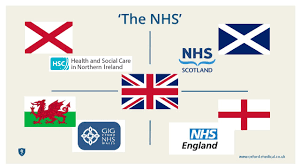 Patient Identification
Inclusion criteria
First 20 patients in study period
Reach end of admission episode (discharge/transfer/death) between 1st July 2022 – 30th September 2022 (inclusive)
ARLD as a Primary or Secondary diagnosis
Exclusion criteria
Patients under 18 years of age
Patients on EOLC pathway prior to or within 24 hours of admission 
Patients transferred from another centre for specialist service/ procedure 
Active non-hepatic malignancy or metastatic liver cancer
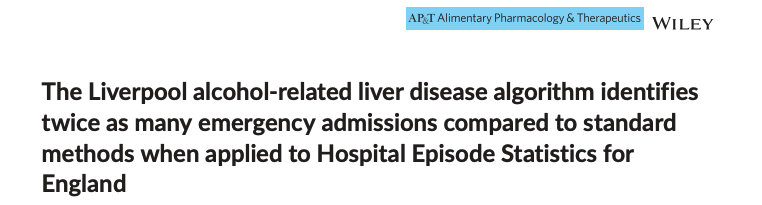 Patient Identification
Identification 
Pre coded spreadsheet to apply Liverpool Alcohol related liver disease Algorithm (LAA)  :
Dhanda A et al. The Liverpool alcohol-related liver disease algorithm identifies twice as many emergency admissions compared to standard methods when applied to Hospital Episode Statistics for England. Aliment Pharmacol Ther. 2023;57(4):368-77.
Methods : Data Collection
Site level data at registration 

Anonymised individual level data extracted from EHR or paper notes :
Demographic data 
Assessment of AUD management  - withdrawal management, involvement of designated alcohol care team , use of relapse prevention medication
Discharge planning and follow up 
Disease severity variables 
Outcomes at 1 year : including clinic attendance, consideration for transplant suitability and palliative care involvement
[Speaker Notes: Anoymised indivisual level variables that will encompass all of the derined quality stabdards but also deograohic data, diseae severity markers , assessment of follow up provision and outcomes at 1 year post admission]
Dissemination
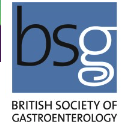 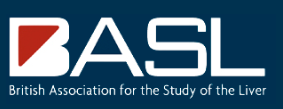 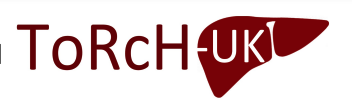 Published under collective group name ’ALERT UK’ 
All contributors will be recognised as formal collaborators
Steering group
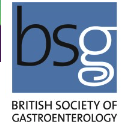 To register:
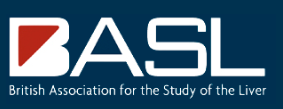 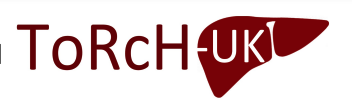 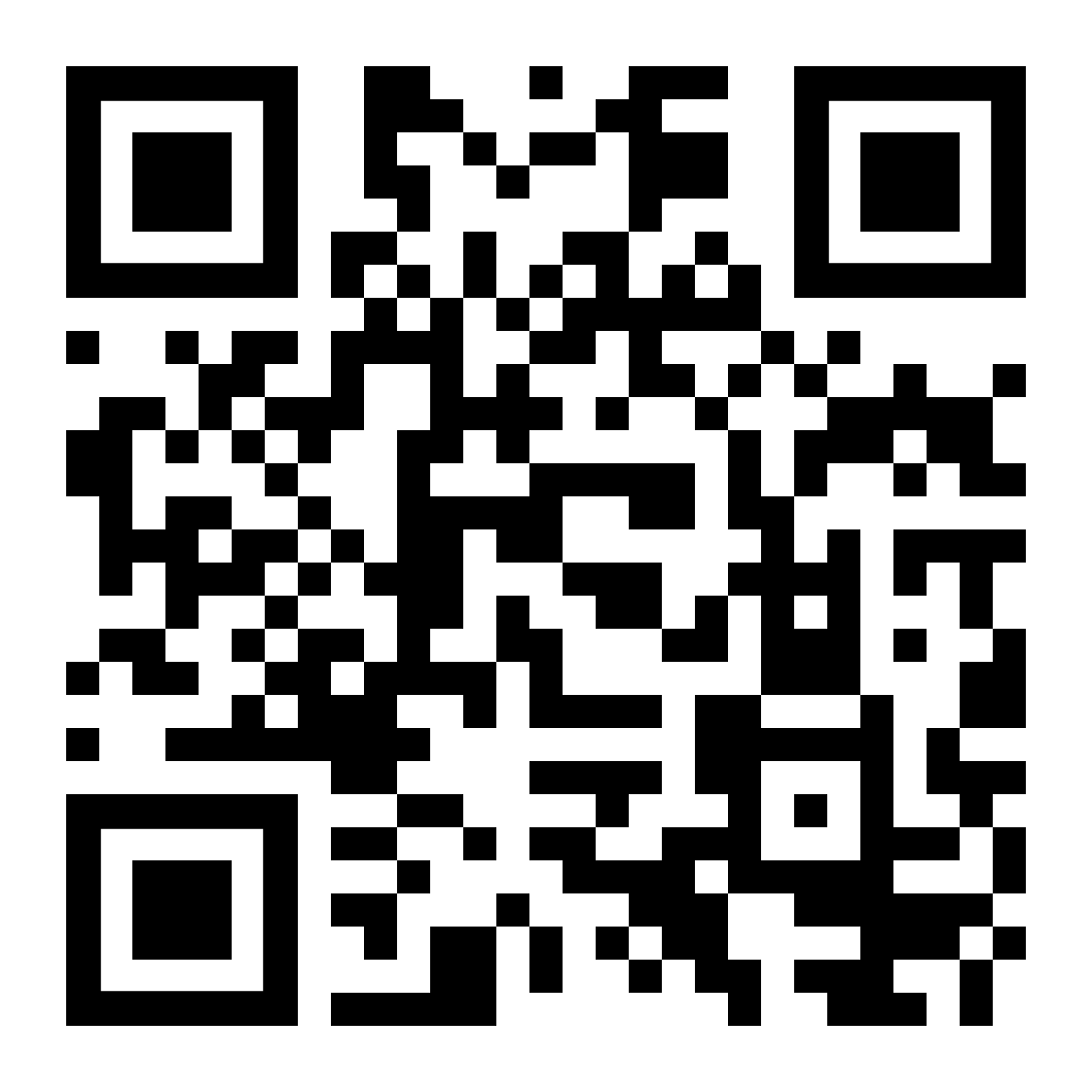 1. Follow QR code or link to register your hospital( 1 per site)

2. On receipt of your registration form, the local audit lead will be sent a pre coded spreadsheet with instructions to send to your local data team. This will identify your list of 20 patients for inclusion with an ‘end of admission’ date during the period 1st July 2022 – 30th September 2022 (inclusive). A link to the online data collection form will be sent to the audit lead (1 form per patient to be completed).

3. Please also register ALERT-UK  with your local organisation's audit department. A single page project summary and the HRA decision tool outcome is available to download below to support your local registration process.


If you have any questions, please contact us at alertaudituk@gmail.com
https://forms.gle/VCgbhYT6te2BiQ5k9